3.11.21

LO. I can add 2 4-digit numbers with 1 exchange.
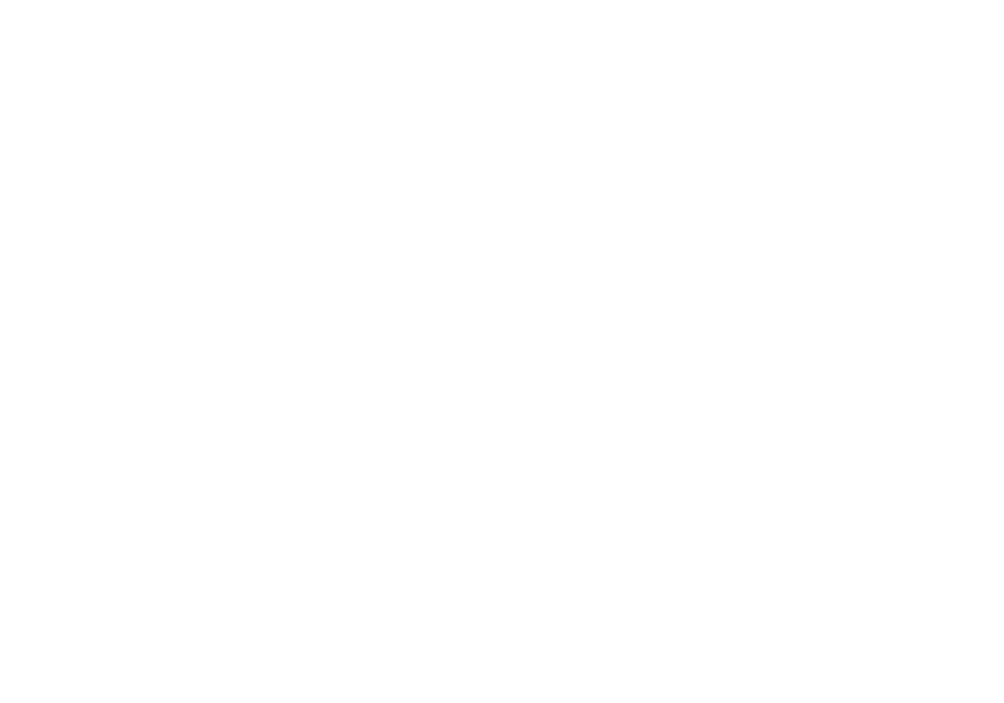 1)   10 tens = ___ hundred
2)   16 tens = ___ hundred and ___ tens
1)   10 tens = ___ hundred
1
6
1
2)   16 tens = ___ hundred and ___ tens
13
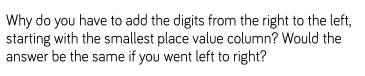 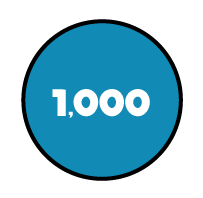 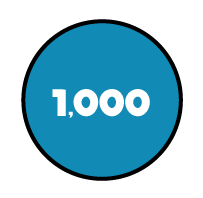 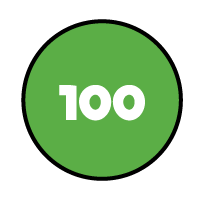 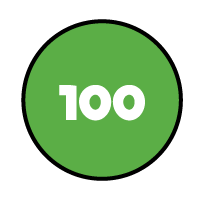 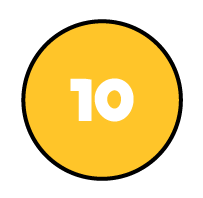 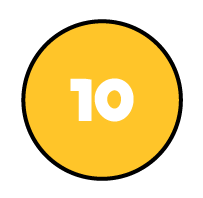 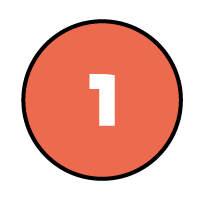 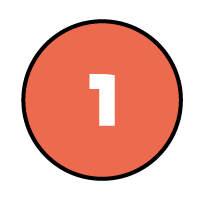 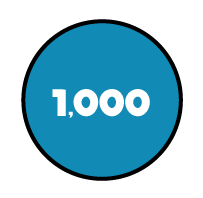 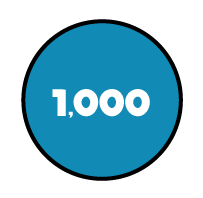 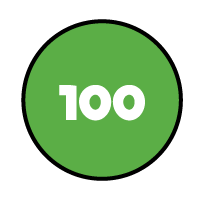 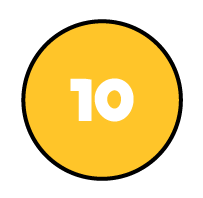 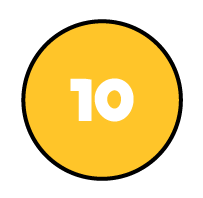 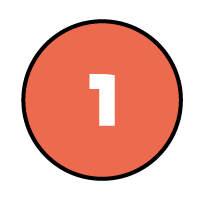 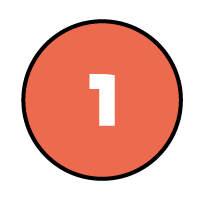 +
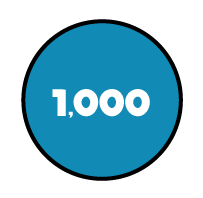 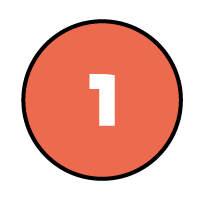 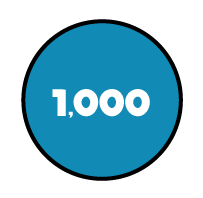 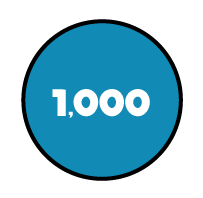 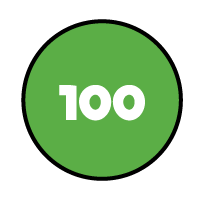 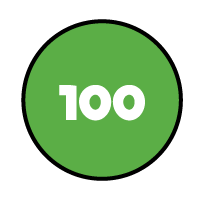 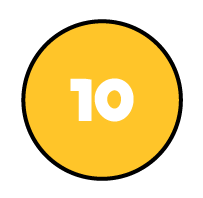 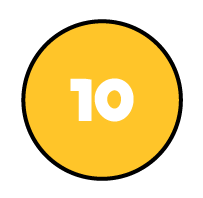 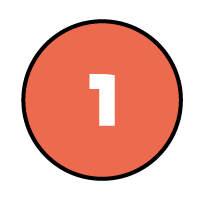 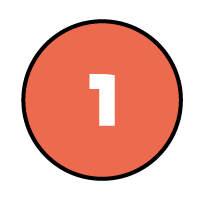 2
0
8
8
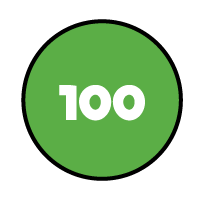 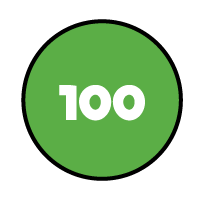 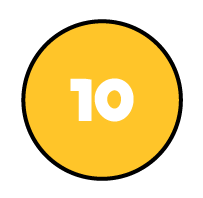 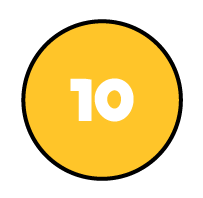 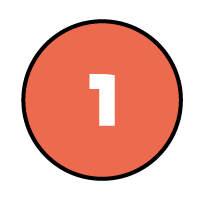 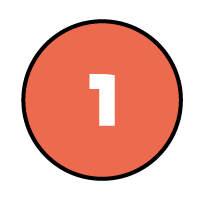 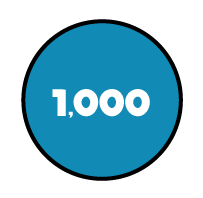 1
1
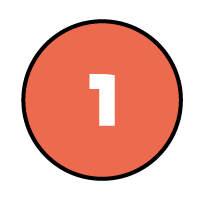 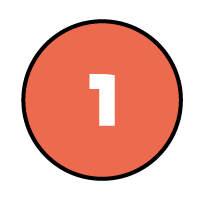 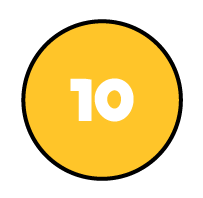 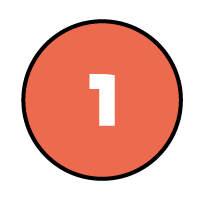 8
8
0
2
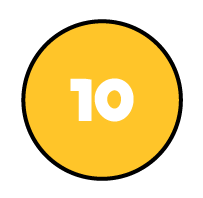 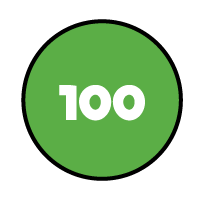 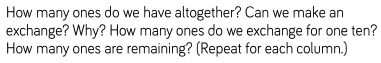 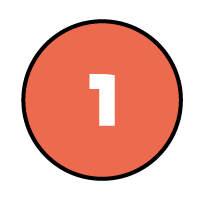 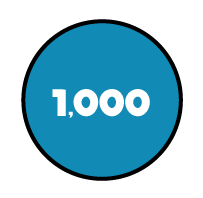 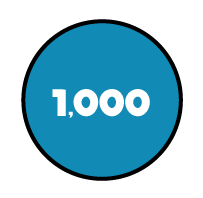 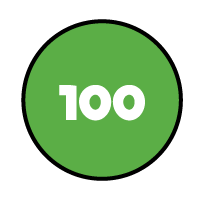 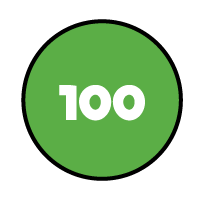 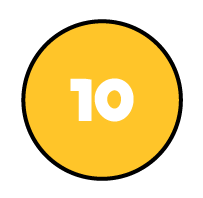 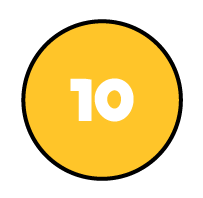 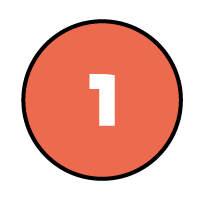 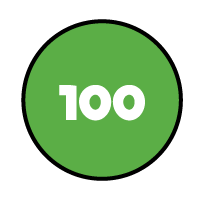 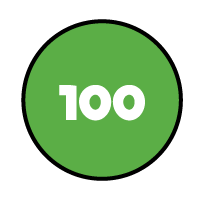 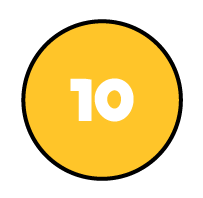 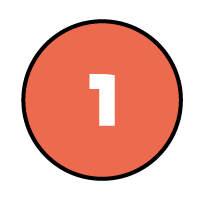 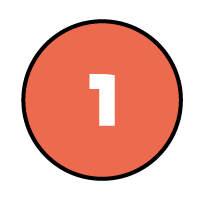 +
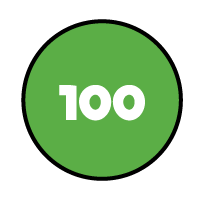 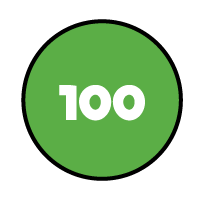 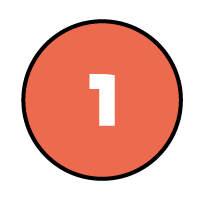 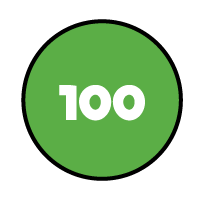 3
0
2
5
1
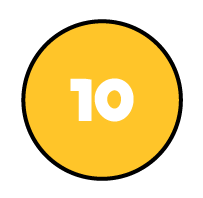 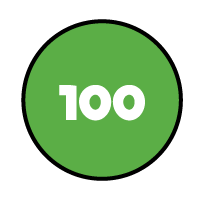 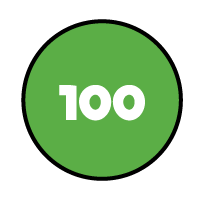 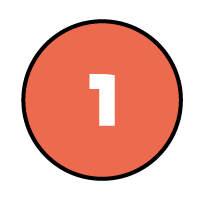 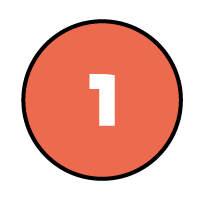 1
1
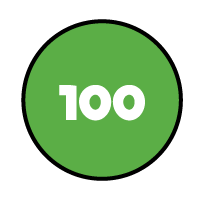 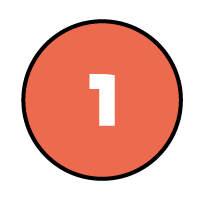 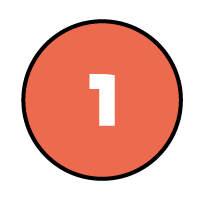 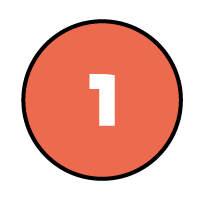 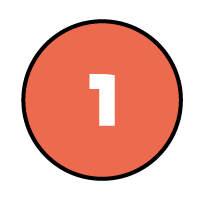 3
0
5
1
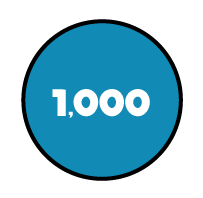 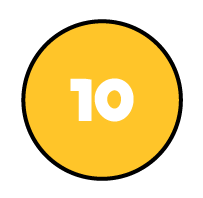 Stick this problem in your book.
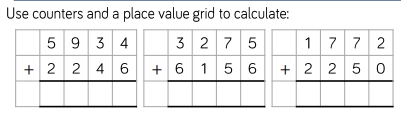 Stick this problem in your book.
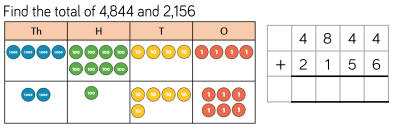 Stick this problem in your book.
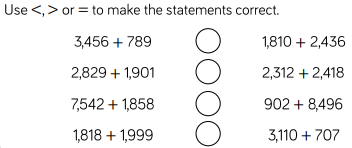 Plenary.
Two cars are for sale.  
The first car costs £3,655
The second car costs £1,755 more.

1)  How much does the second car cost?

2)	Mr Jones has £9,000  
He wants to buy both cars.
Does he have enough money?
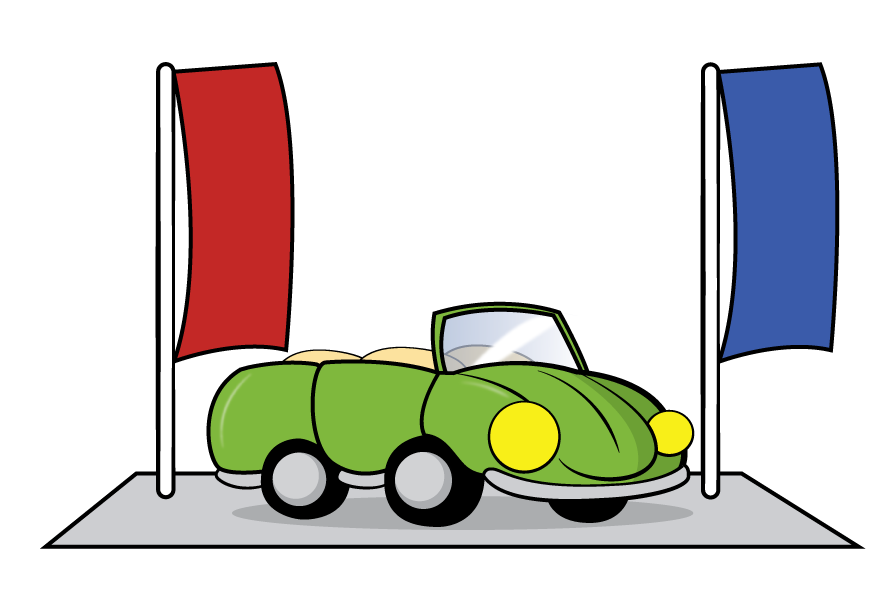 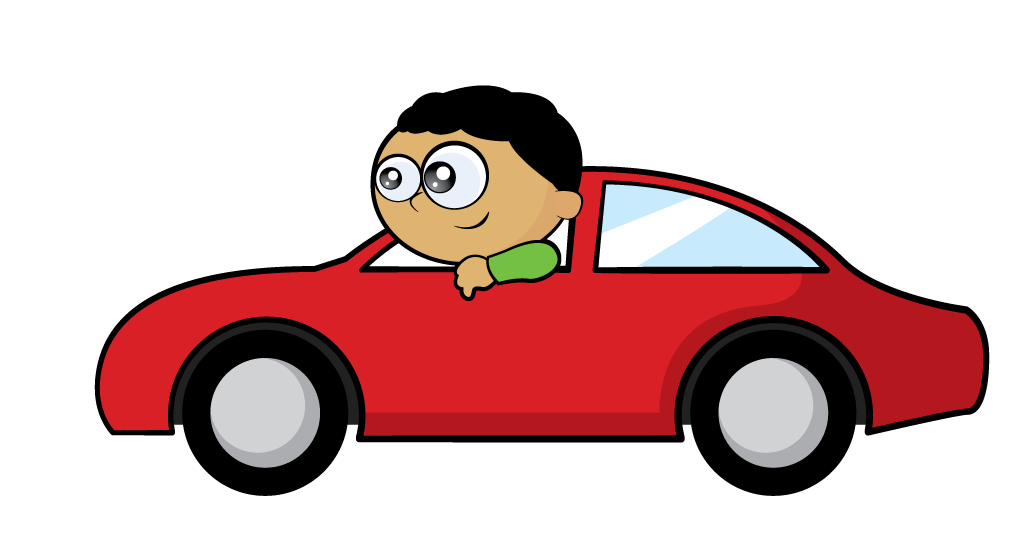 £5,410
No, he does not have enough money.
+
0
4
9
1
0
5
6
5
1
1
1
1
8
2
1
5
1
1
9 +     = 14
5
9 +     = 4
8
hundreds + 3 hundreds = 1 hundred
hundreds + 3 hundreds = 11 hundreds